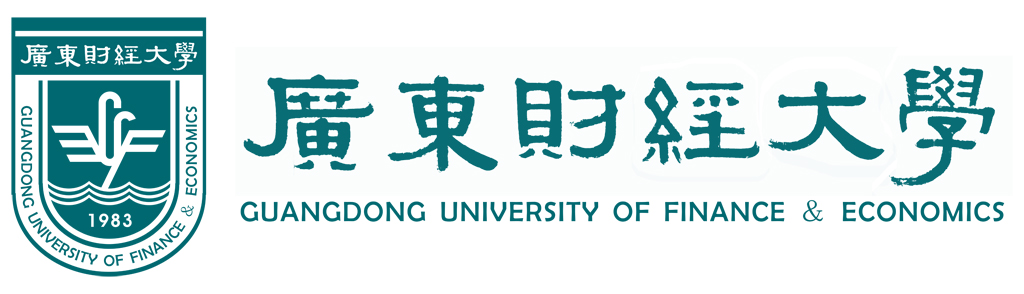 财务智能网报系统开通啦！
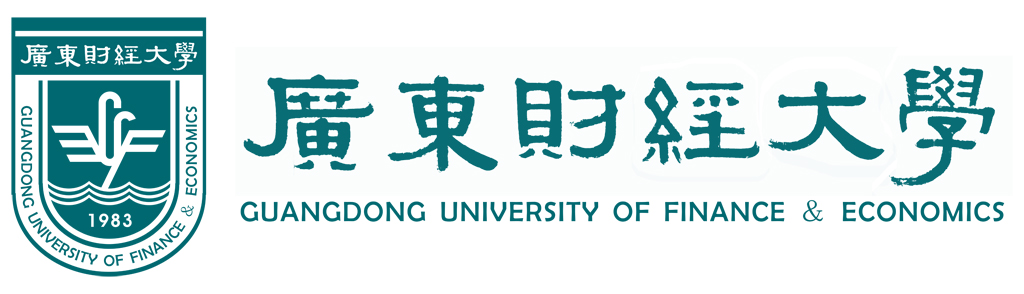 01
AI操作
操作步骤简单，AI自动填报。
智能网报系统
02
双端登录
网报系统集成在财务平台中，校园统⼀身份认证登录，手机端、网页端均可填报及审批。
票据管理
03
系统查验票据，AI智能分类，避免电子发票重复报销。
04
线上审批
出差审批、报销单审批均可双端线上审批，减少跑动。
一、手机端操作
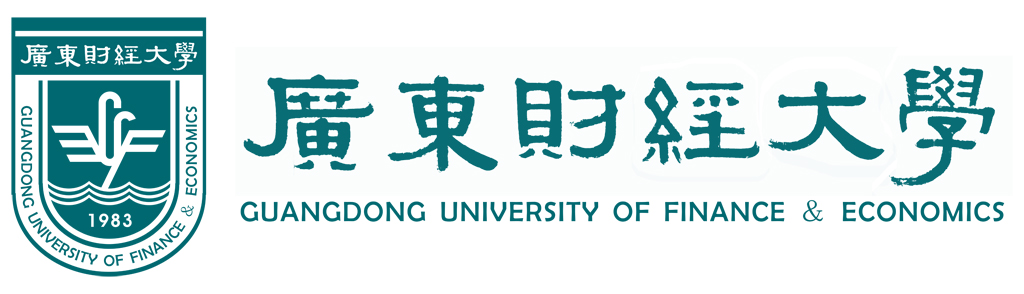 PART 01 登录方式
关注“广东财经大学财务处”公众号→页面下方→财务平台
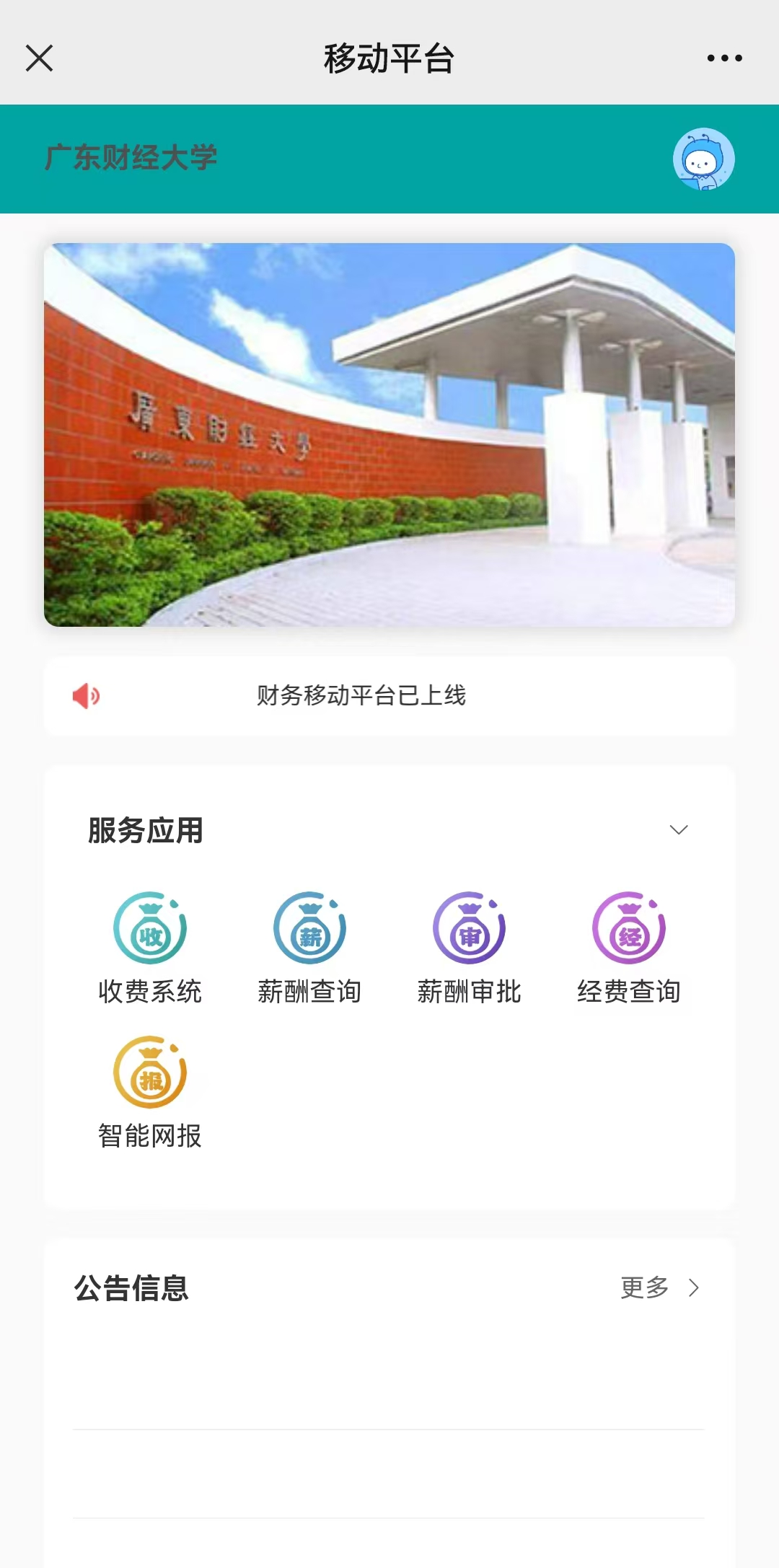 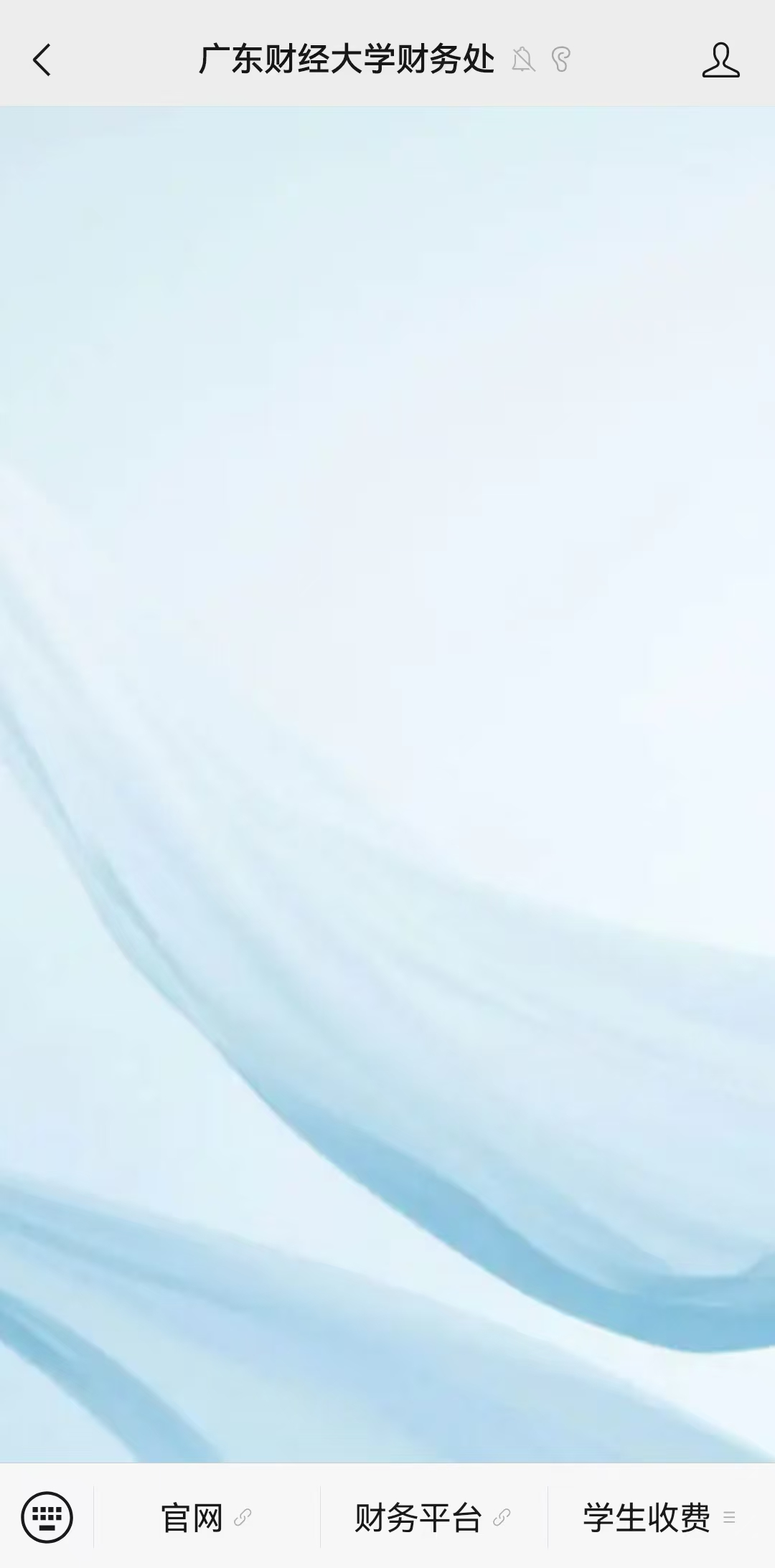 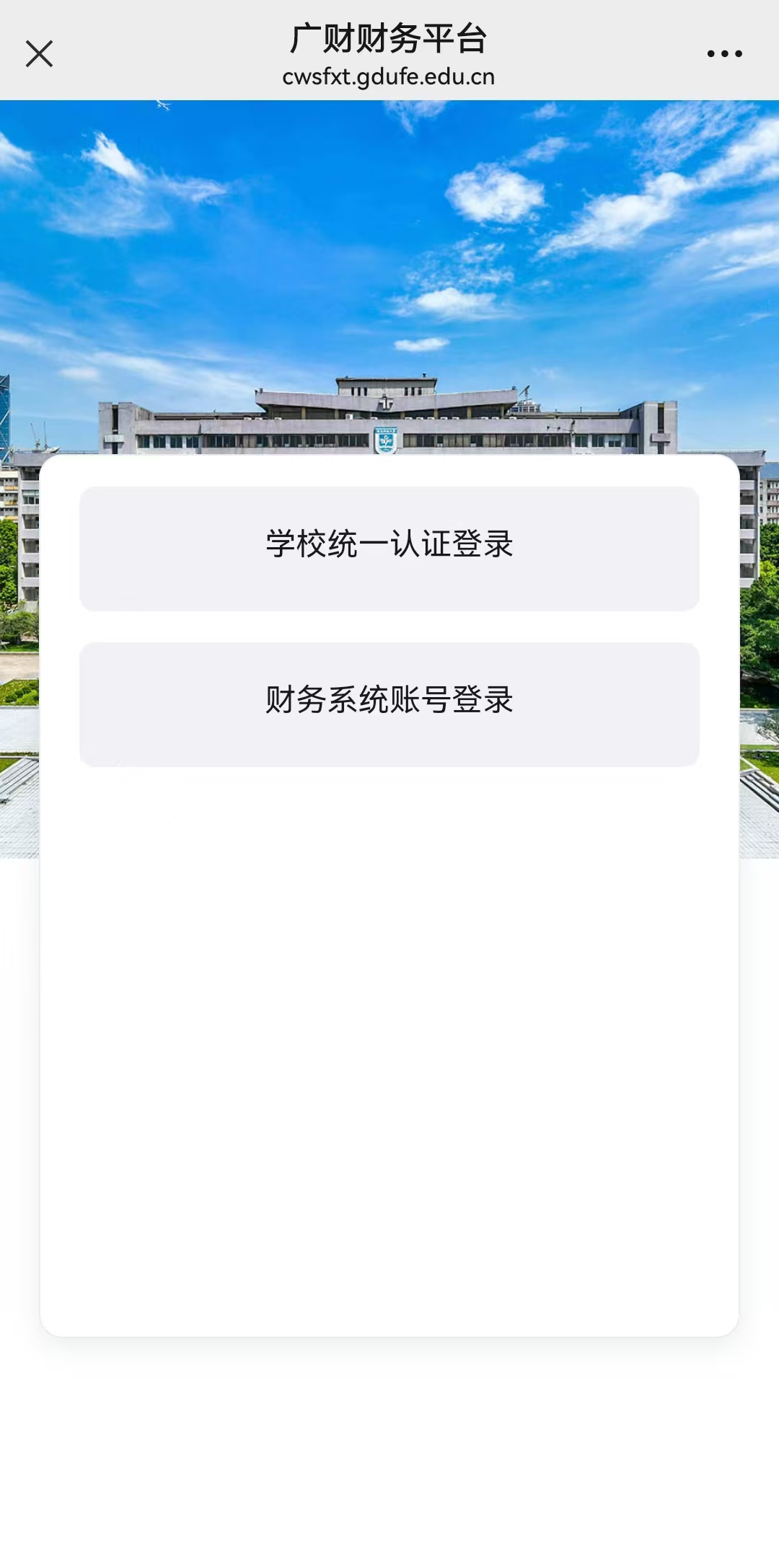 账号与密码：
使用校园统一身份认证账号（工号）及密码登录
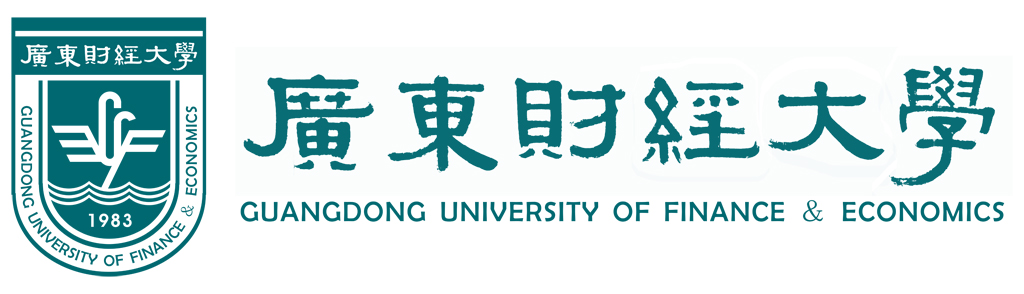 PART 02 发票管理
点击“我的票夹”→添加票据→拍照或者相册→系统自动识别信息
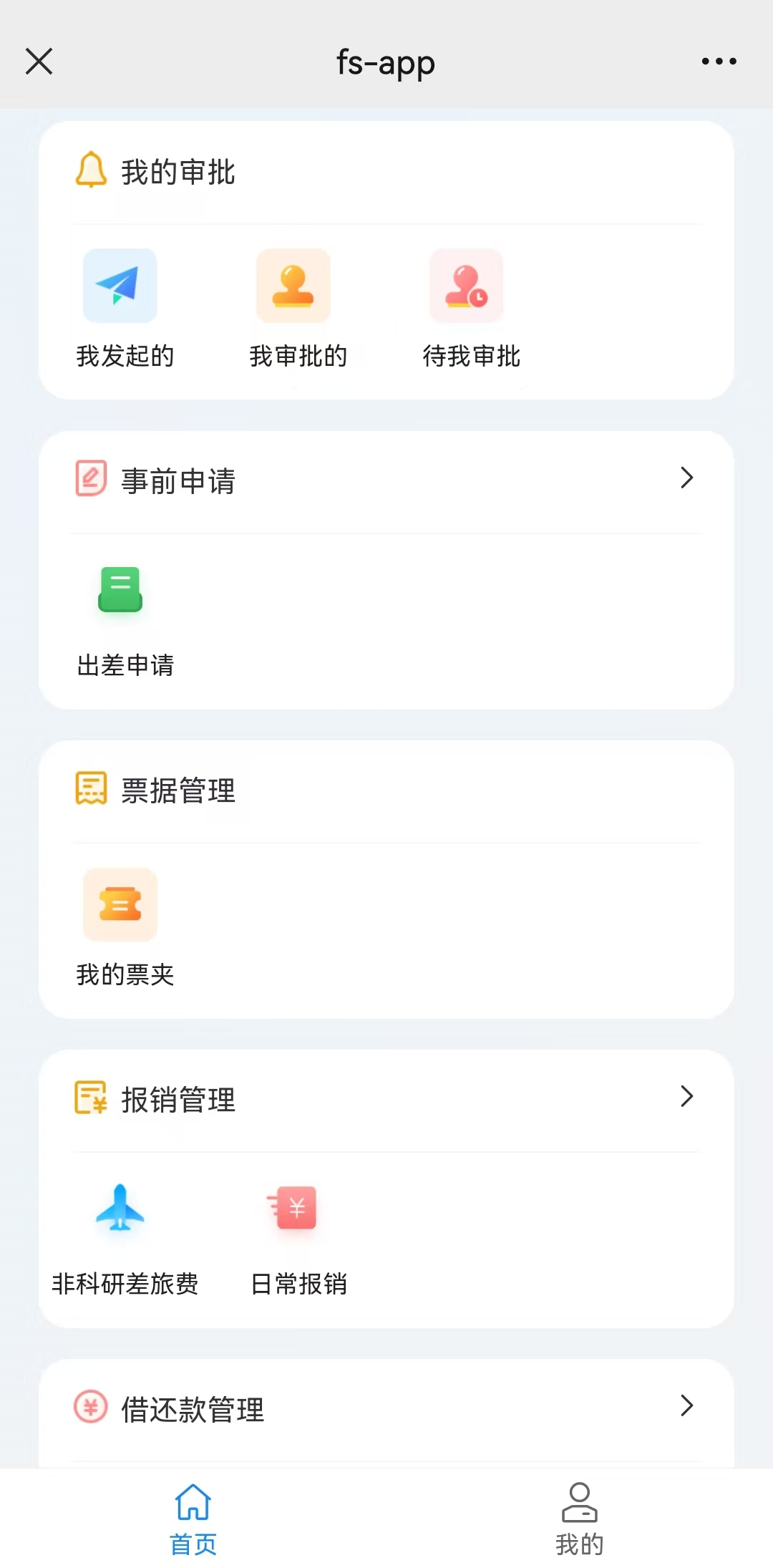 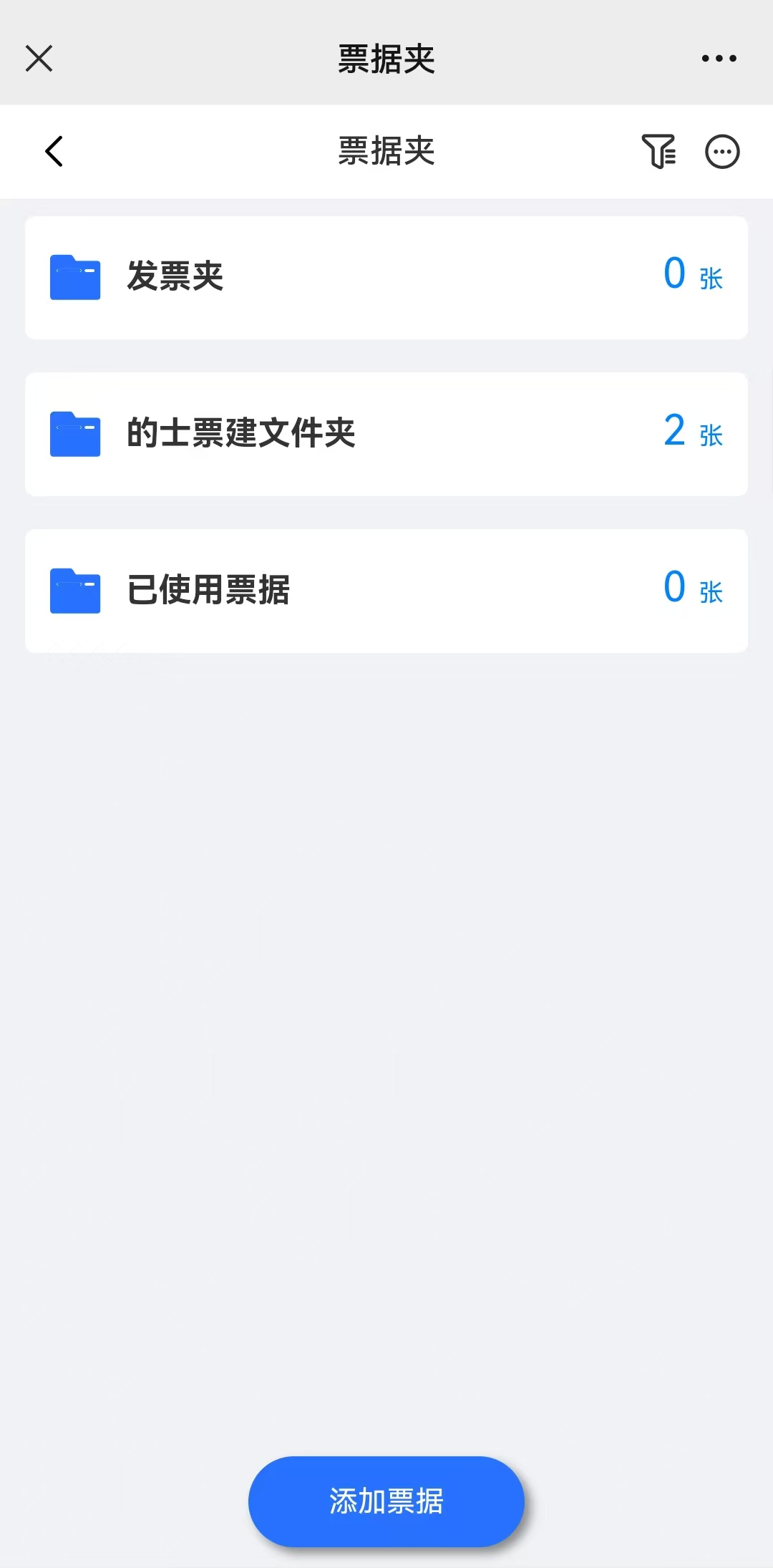 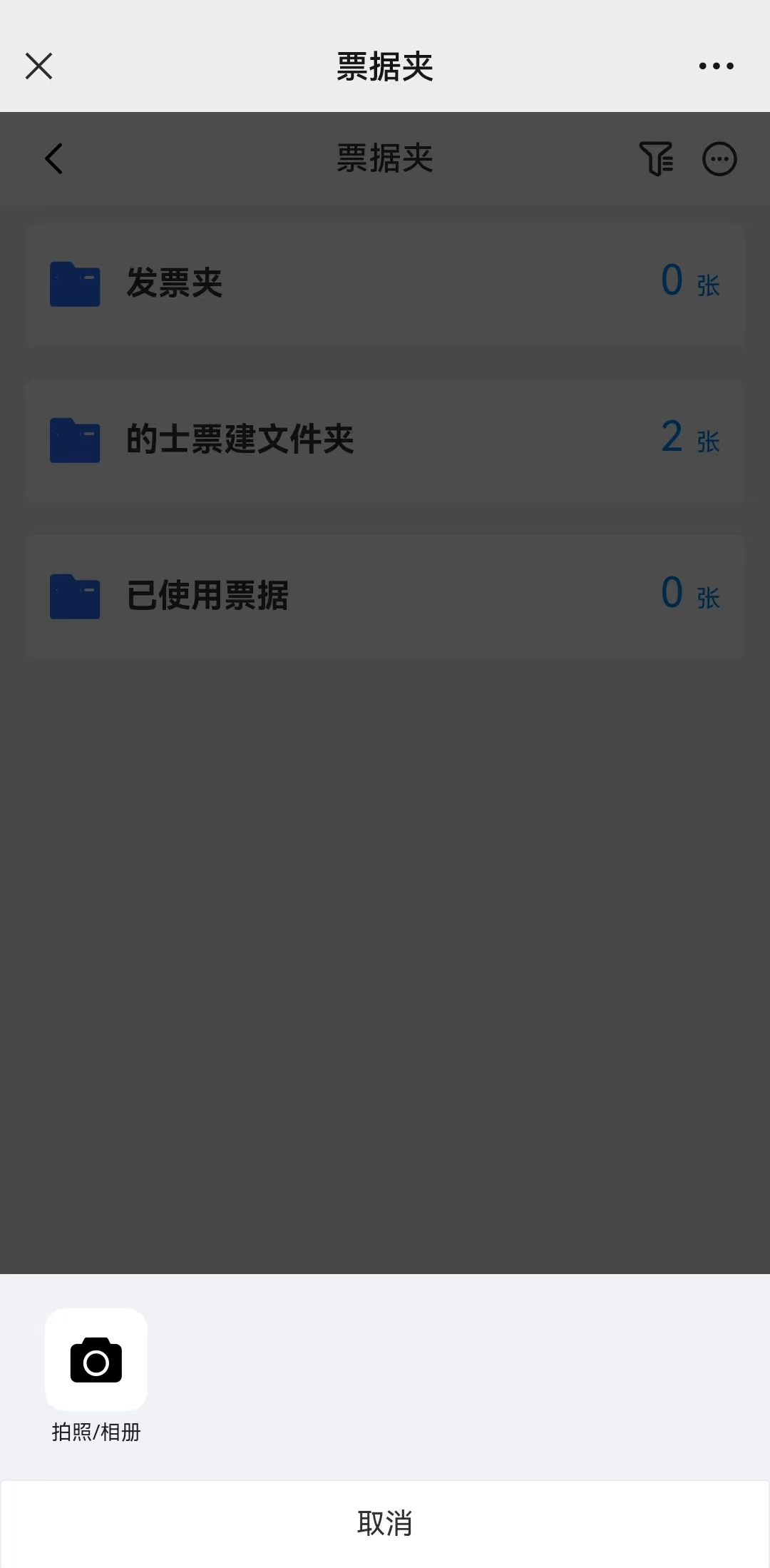 温馨提示：填写报销业务前，推荐将所有发票上传到发票管理中，报销添加发票时可以直接调用。
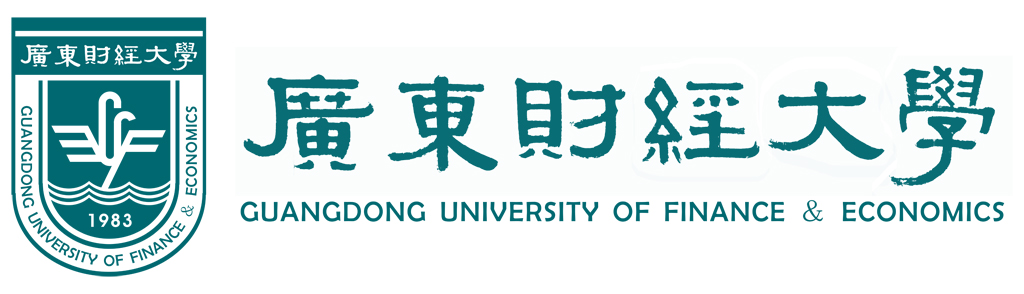 PART 02 发票管理
点击发票→检查系统自动识别所得信息
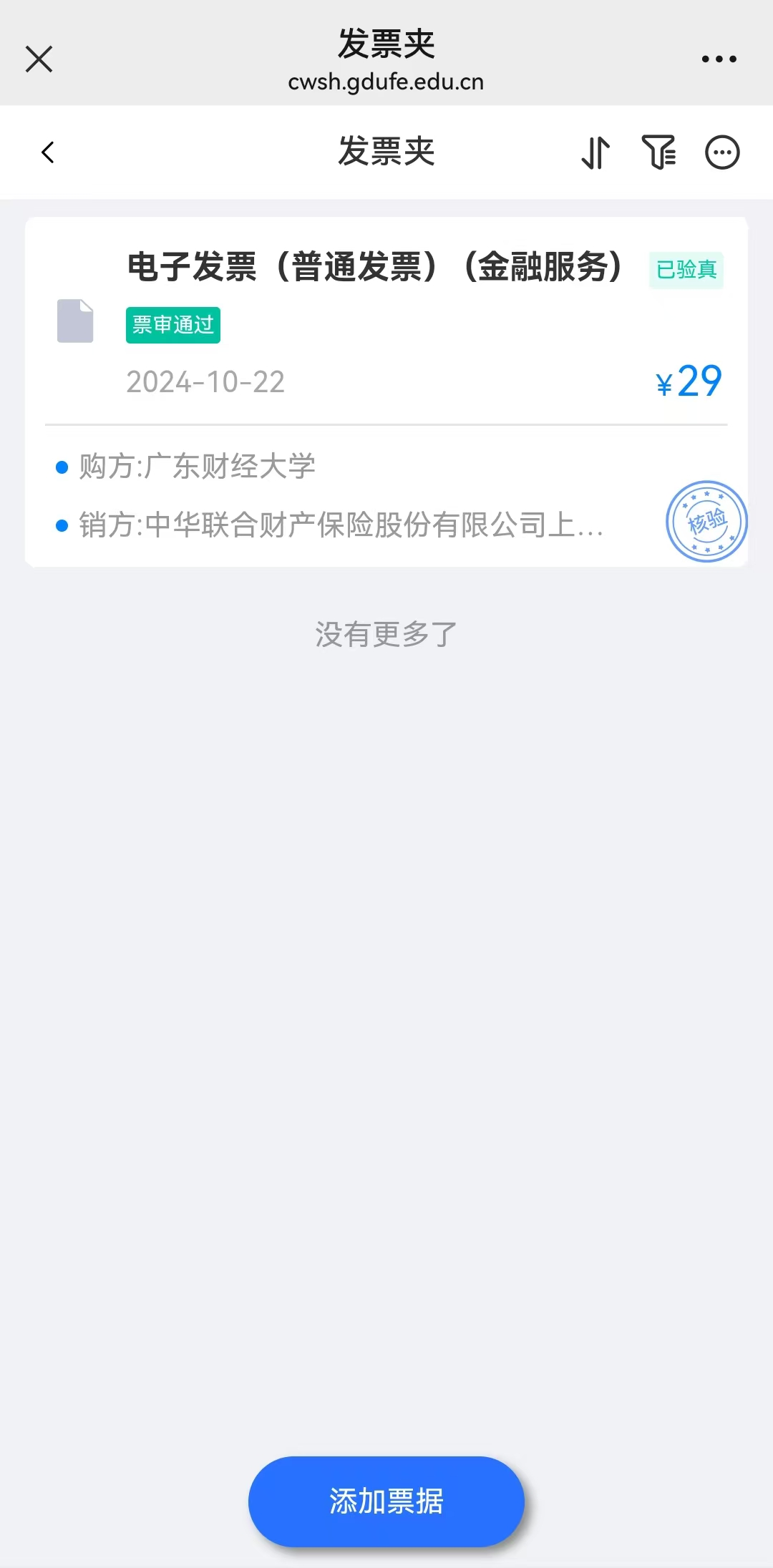 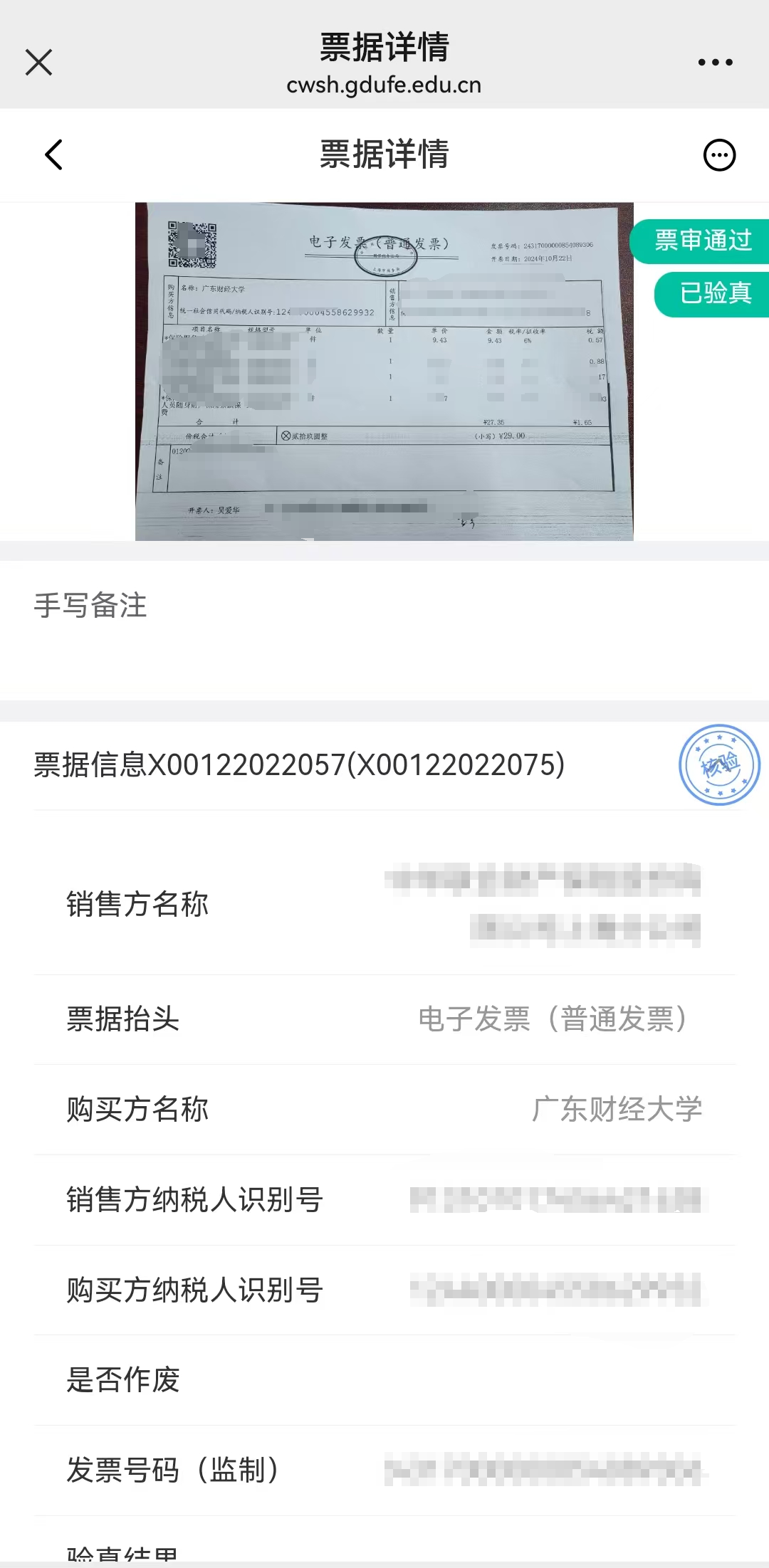 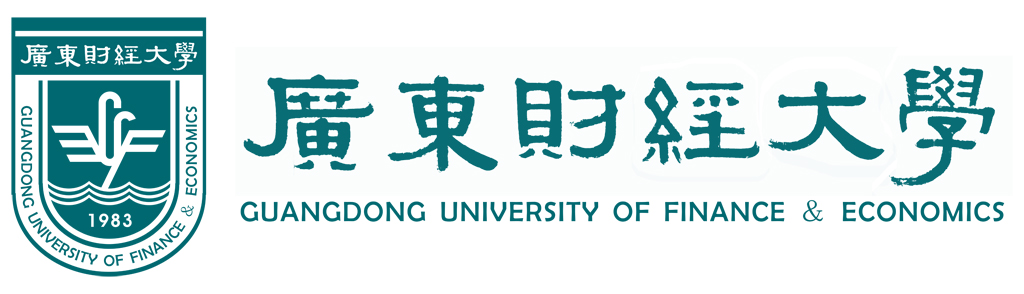 PART 03 日常报销操作指引
返回功能界面，选择模版，如“日常报销”→添加影像信息→勾选需要报销的发票
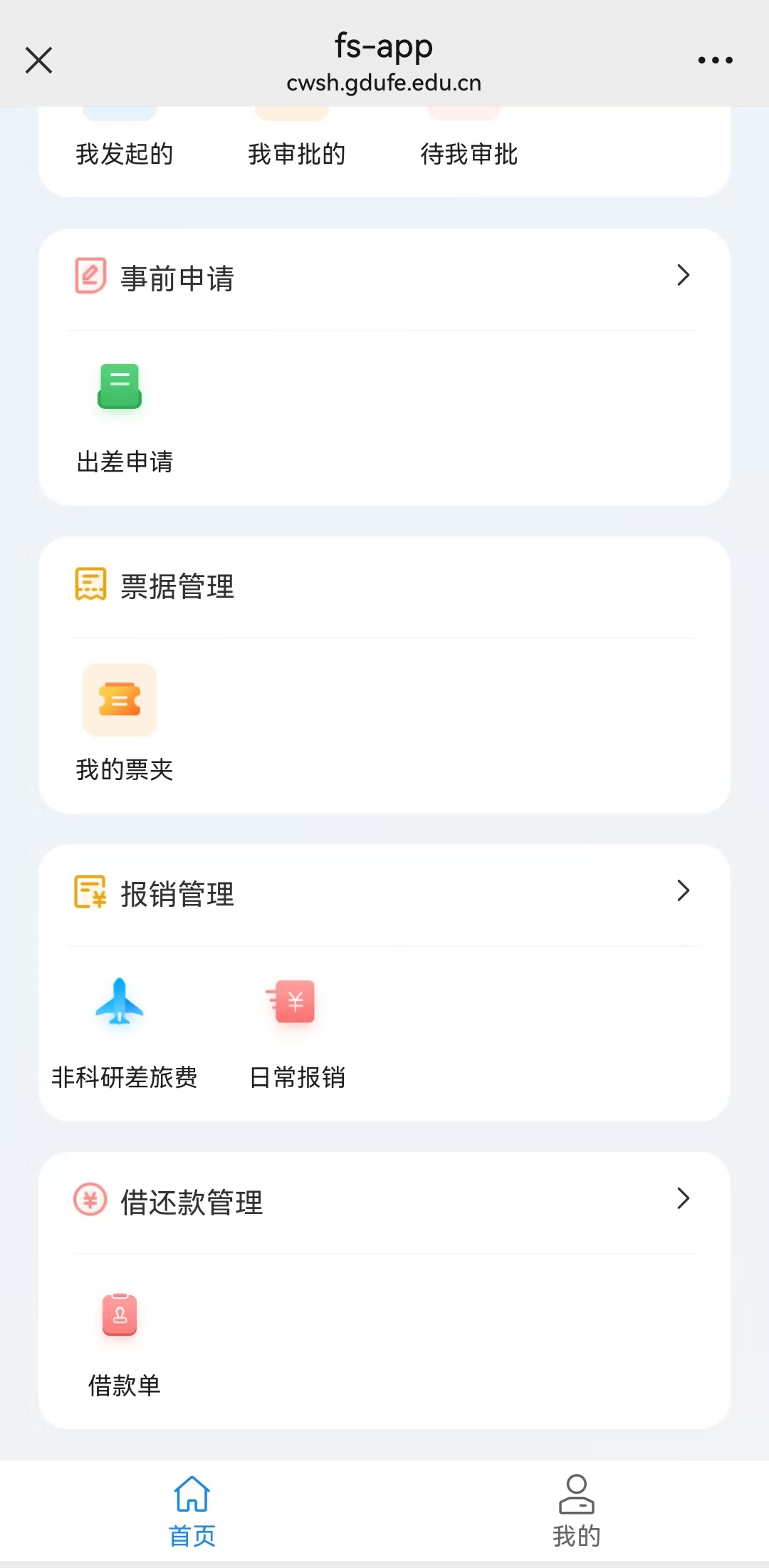 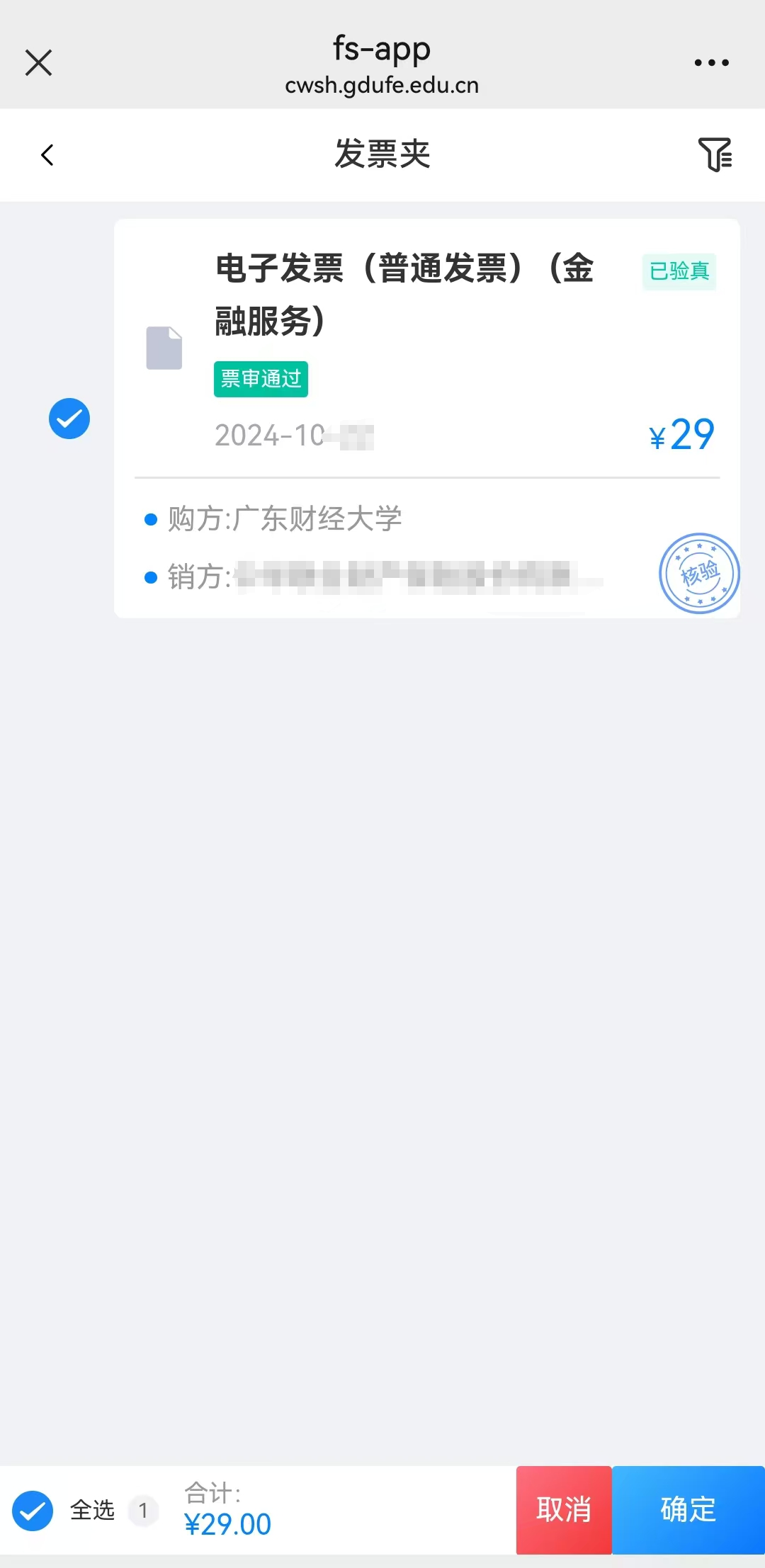 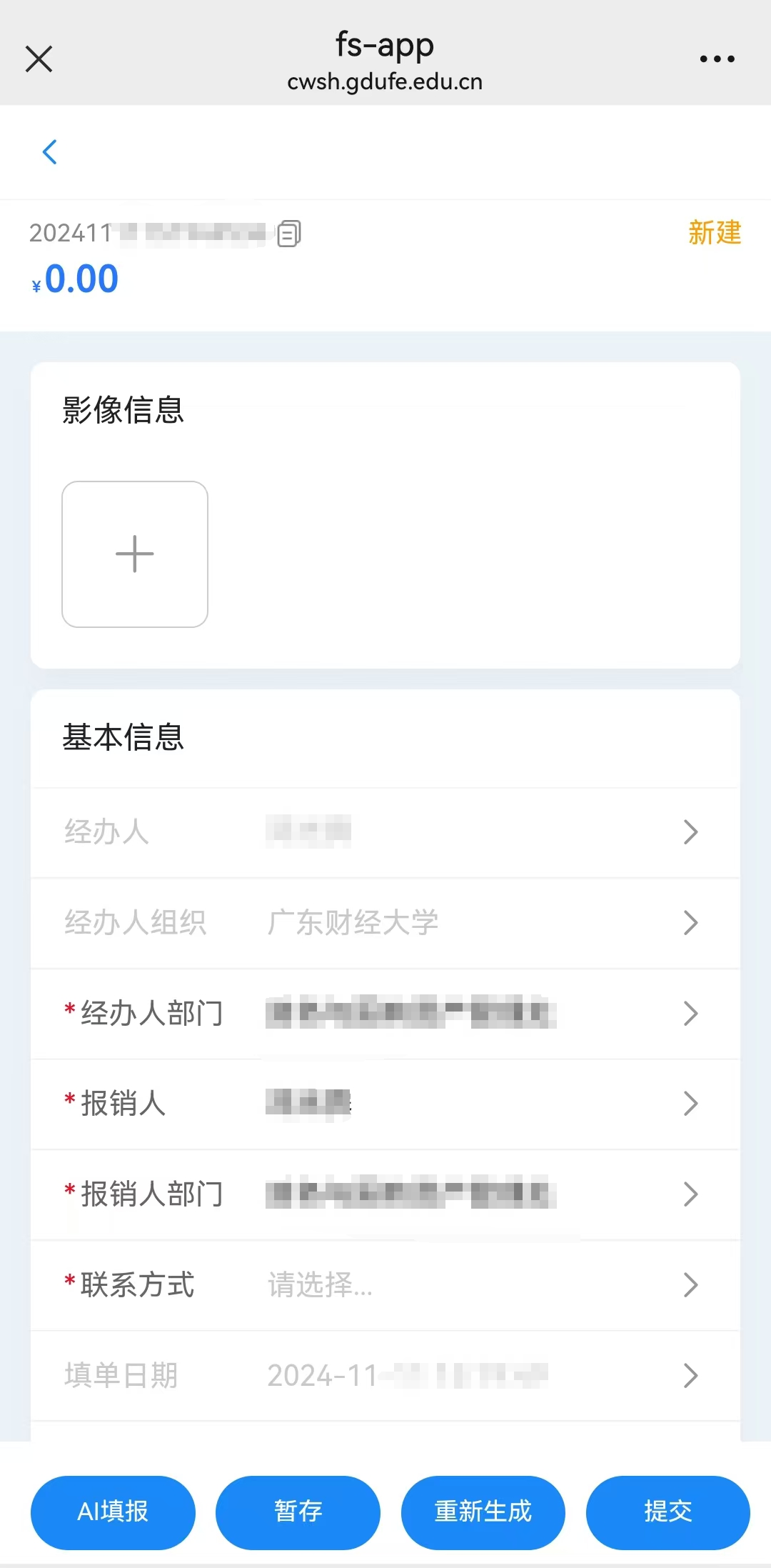 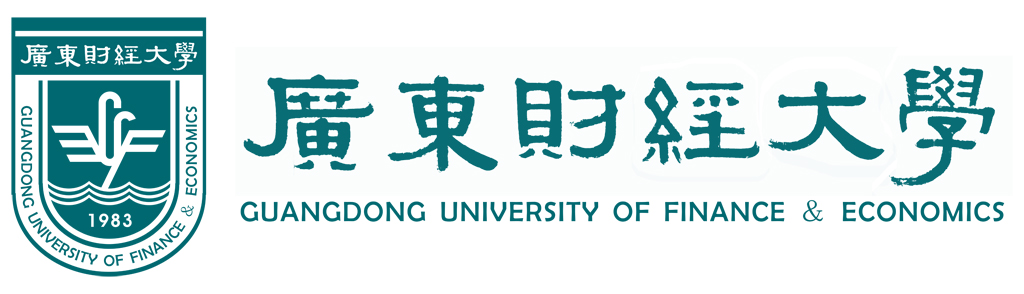 PART 03 日常报销操作指引
填写必填信息→选择“AI填报”→点击“提交”→提交成功
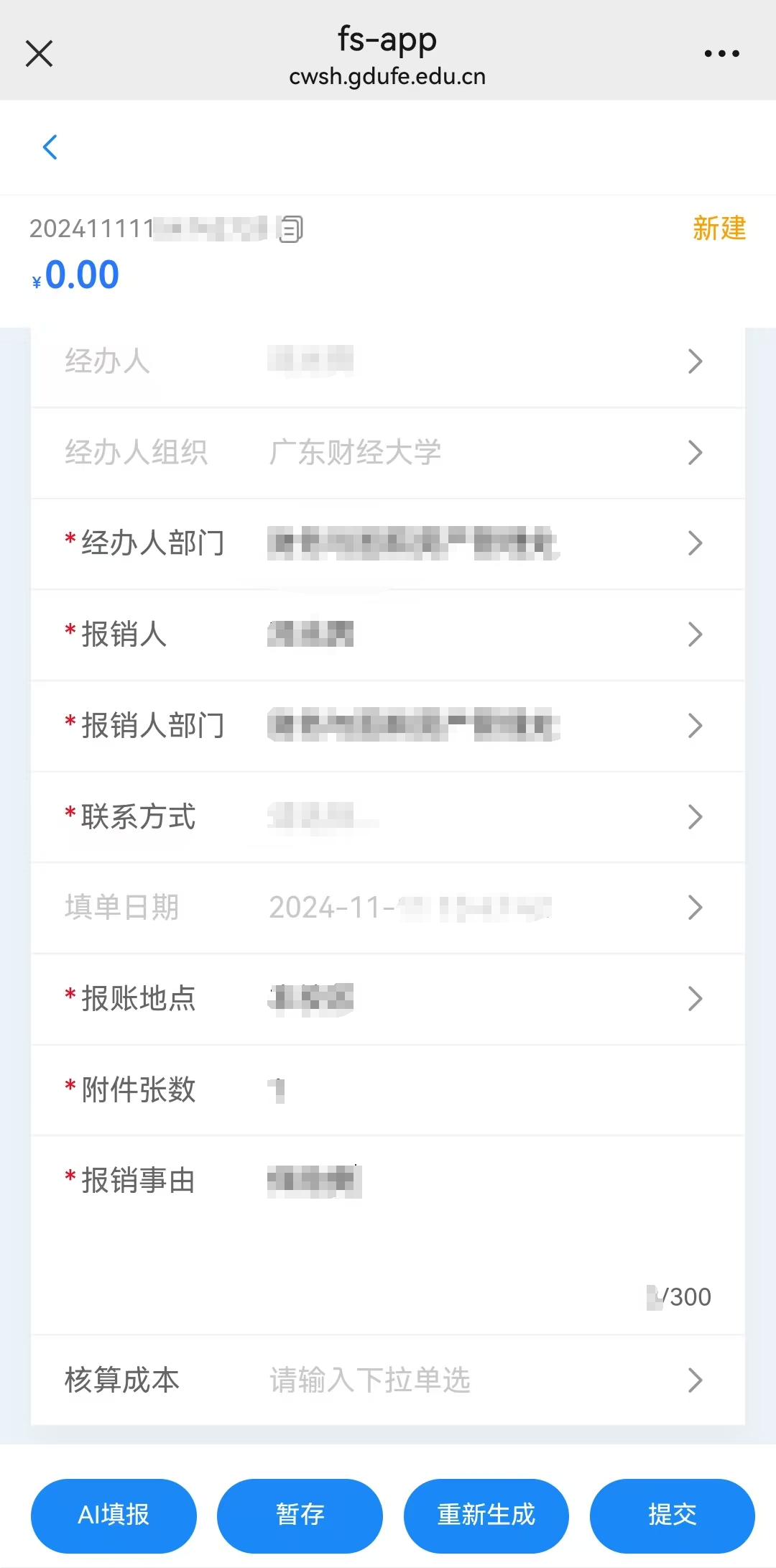 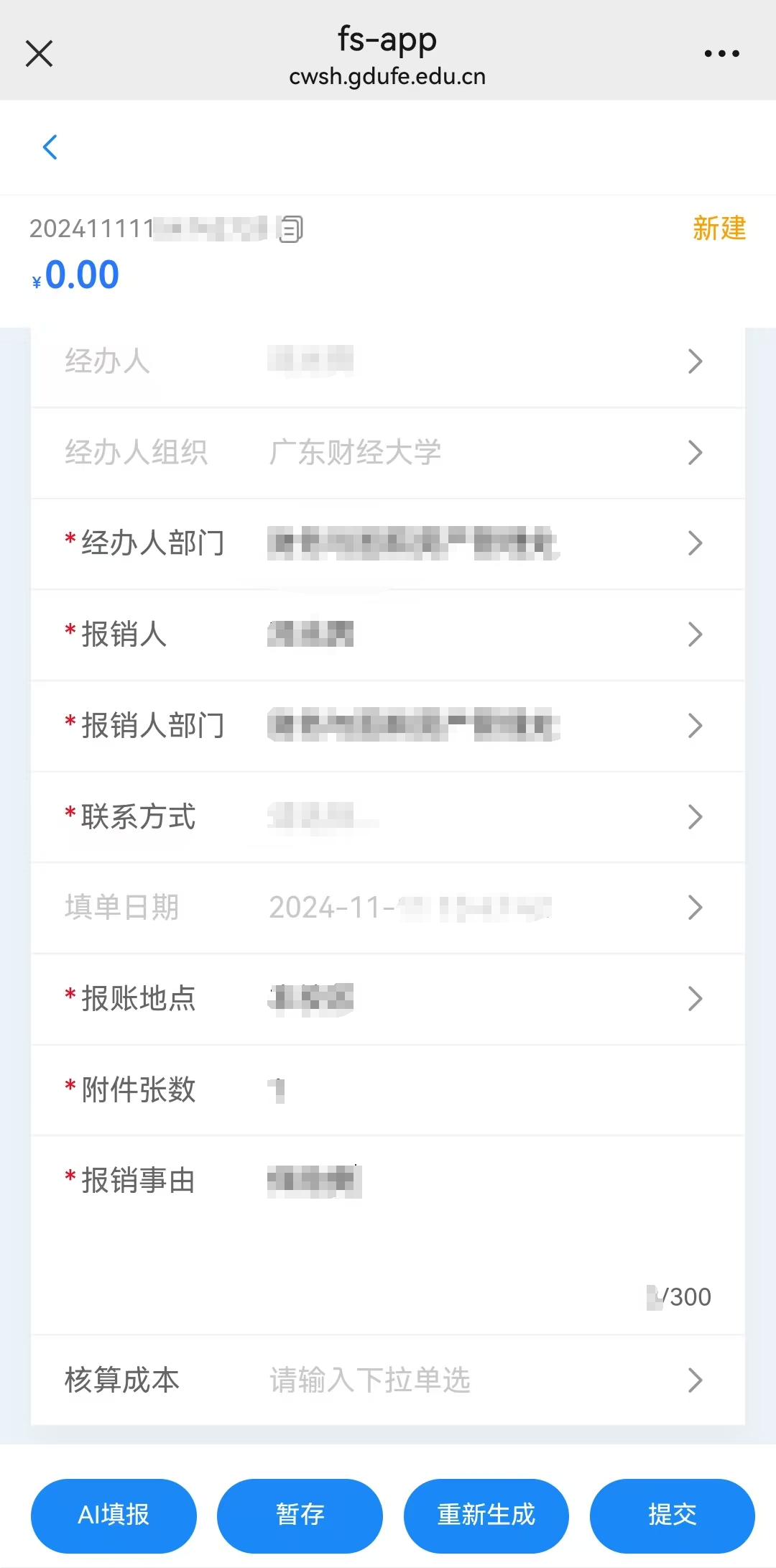 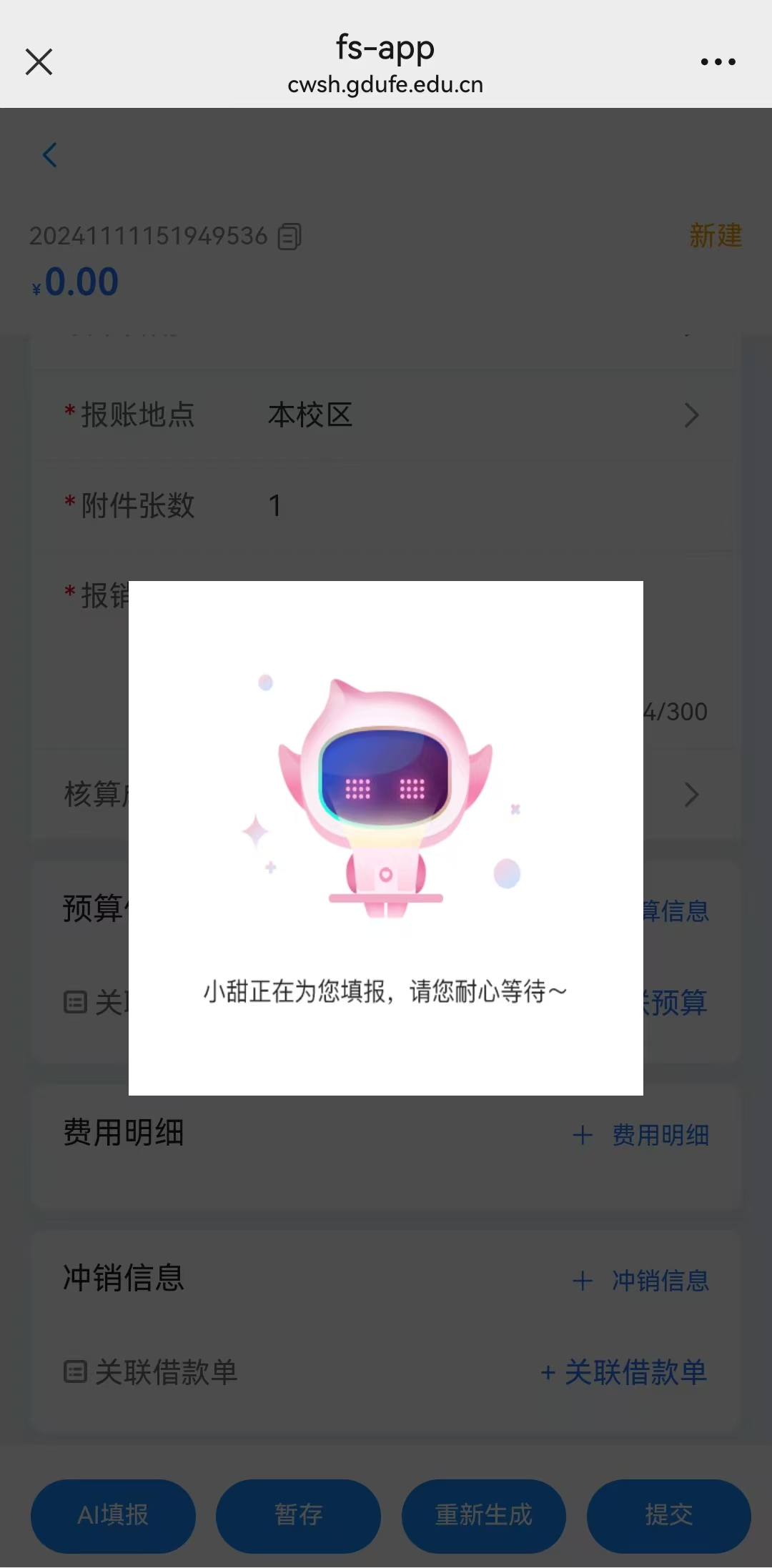 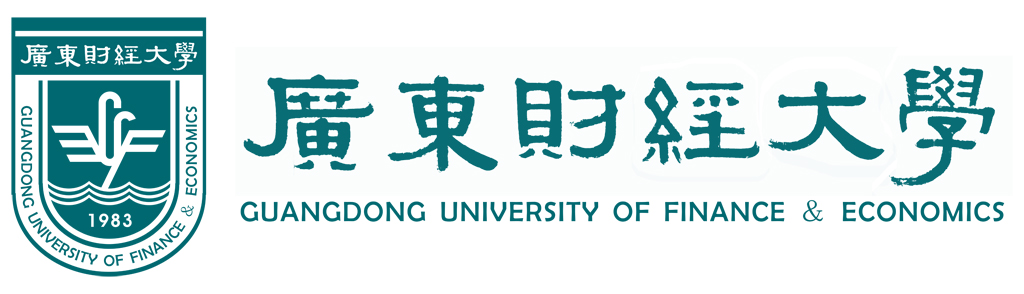 PART 03 日常报销操作指引
提交成功，等待审核→项目负责人审批完成后使用A4纸打印，交单。
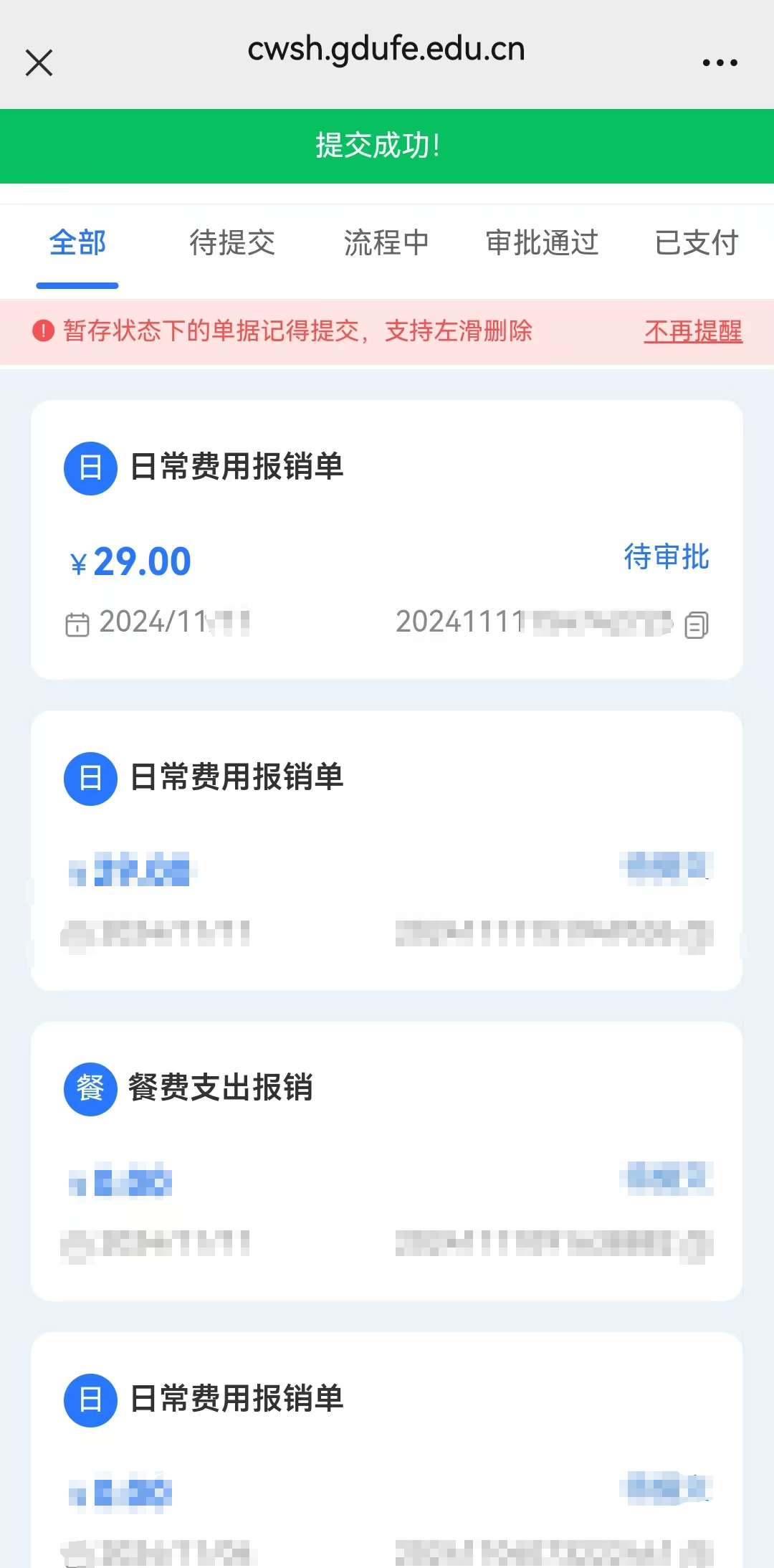 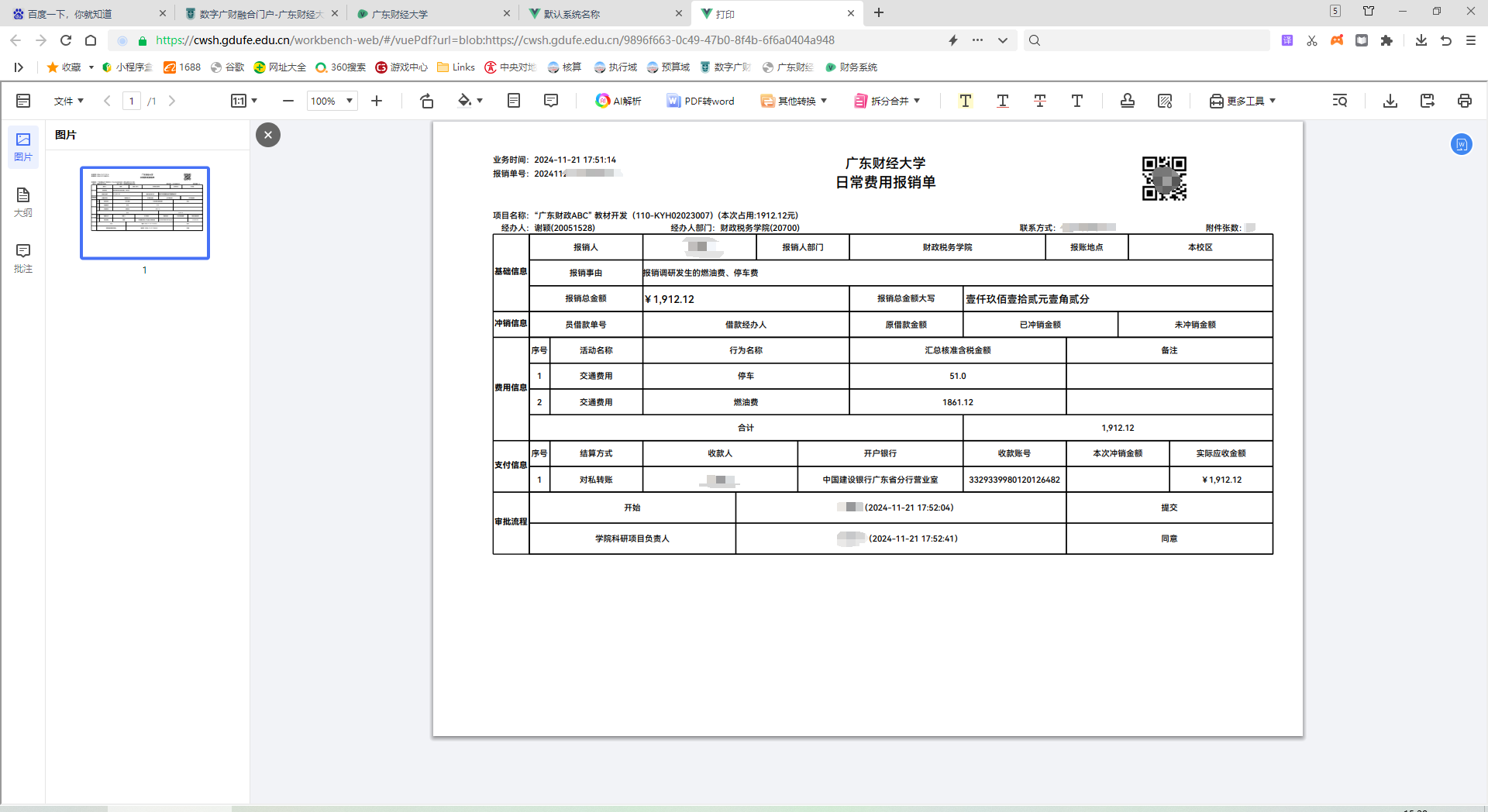 等待审批，可在此查看审批情况
二、电脑端操作
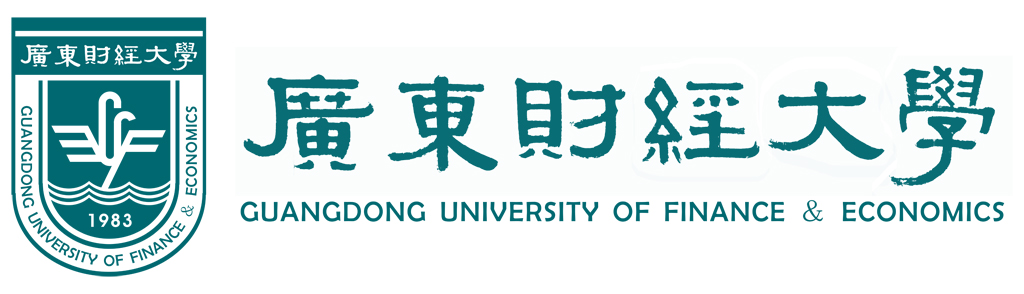 PART 01 登录方式
广东财经大学官网→“融合门户”→登录个人融合门户账户→“财务管理信息系统”
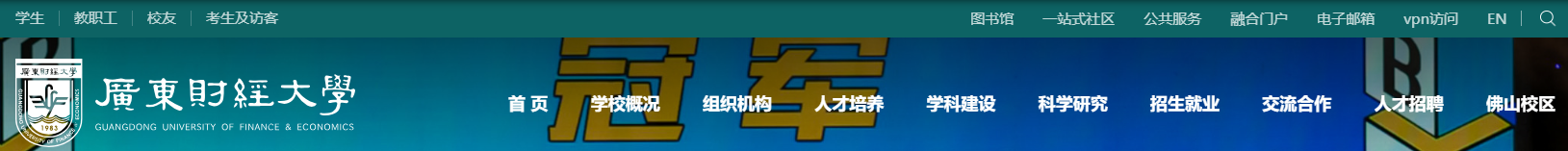 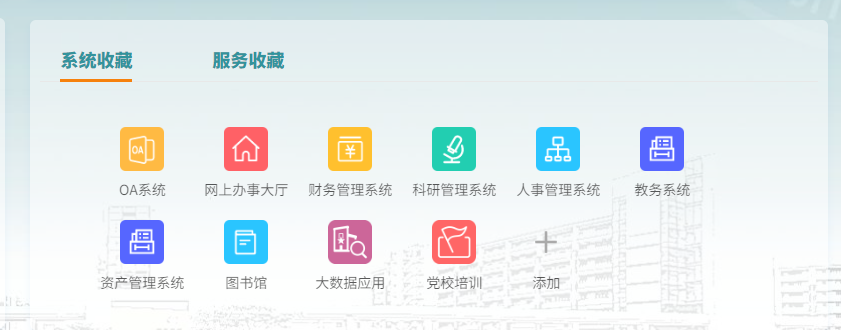 账号与密码：
使用校园统一身份认证账号（工号）及密码登录
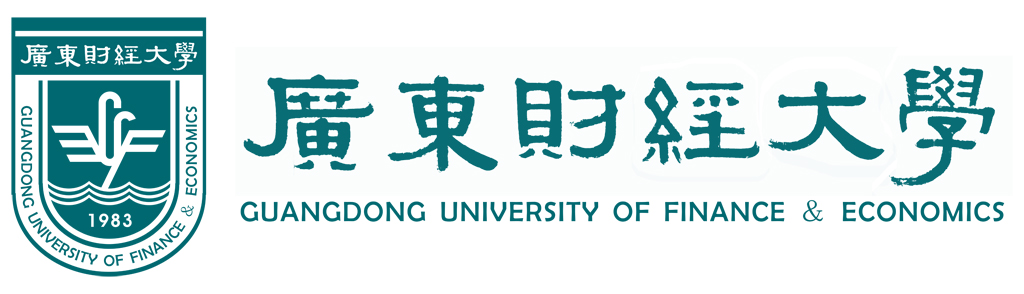 PART 02 发票管理
“智能网报平台”→“报账管理”→“发票夹”→“我的发票夹”→“添加票据”
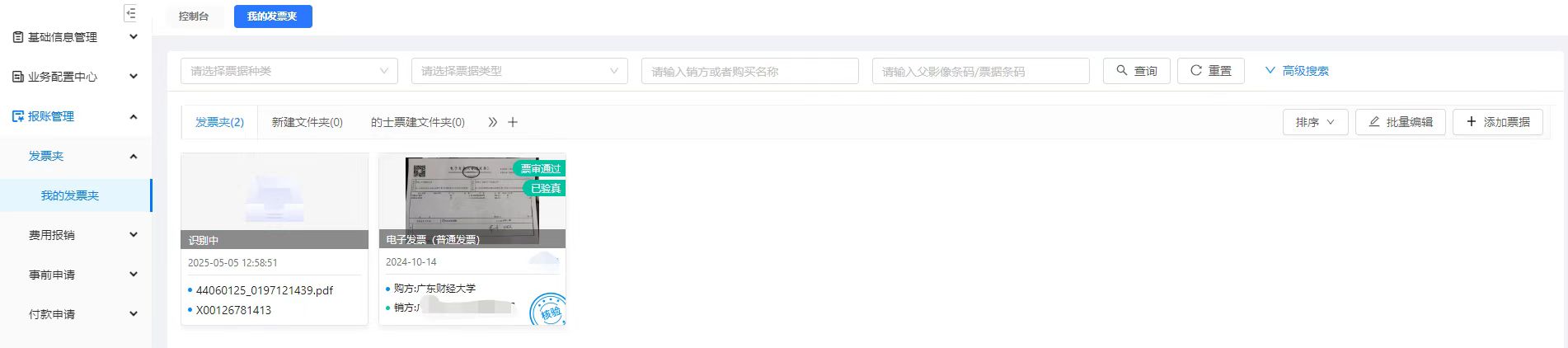 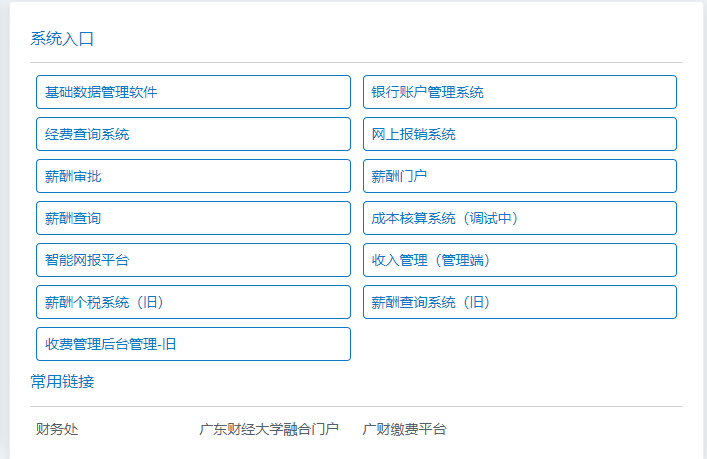 温馨提示：填写报销业务前，推荐将所有发票上传到发票管理中，报销添加发票时可以直接调用。
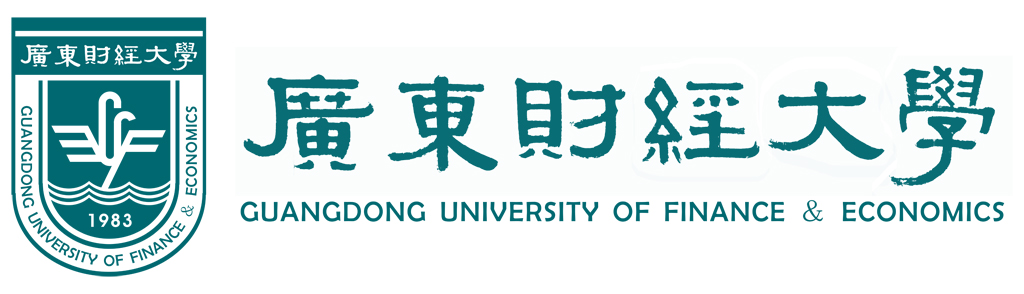 PART 02 发票管理
系统自动效验发票信息
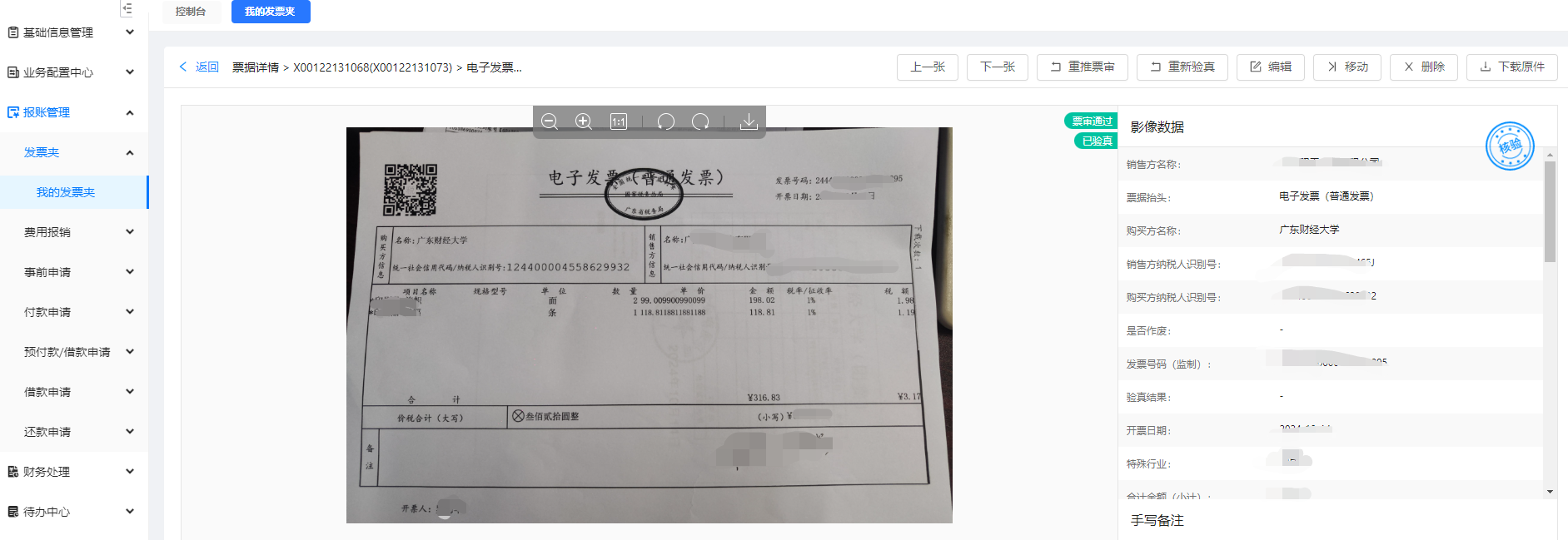 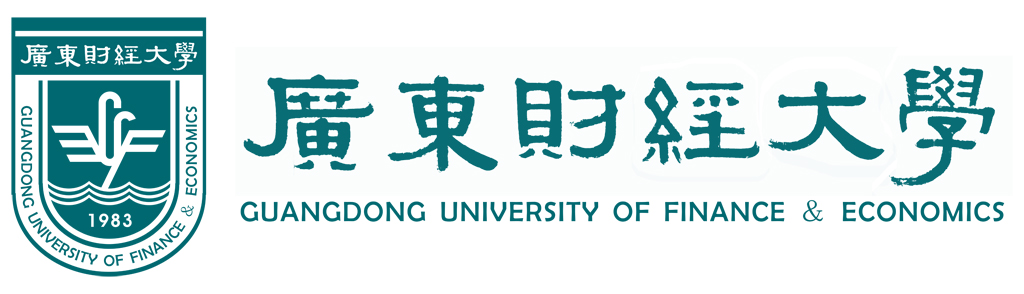 PART 03 日常报销操作指引
“报账管理”→“费用报销”→“我要报账”→选择对应的报销模版→“开始创建”
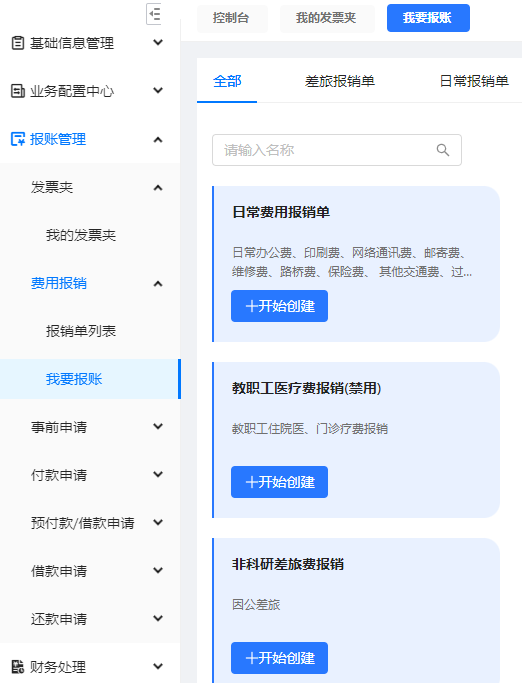 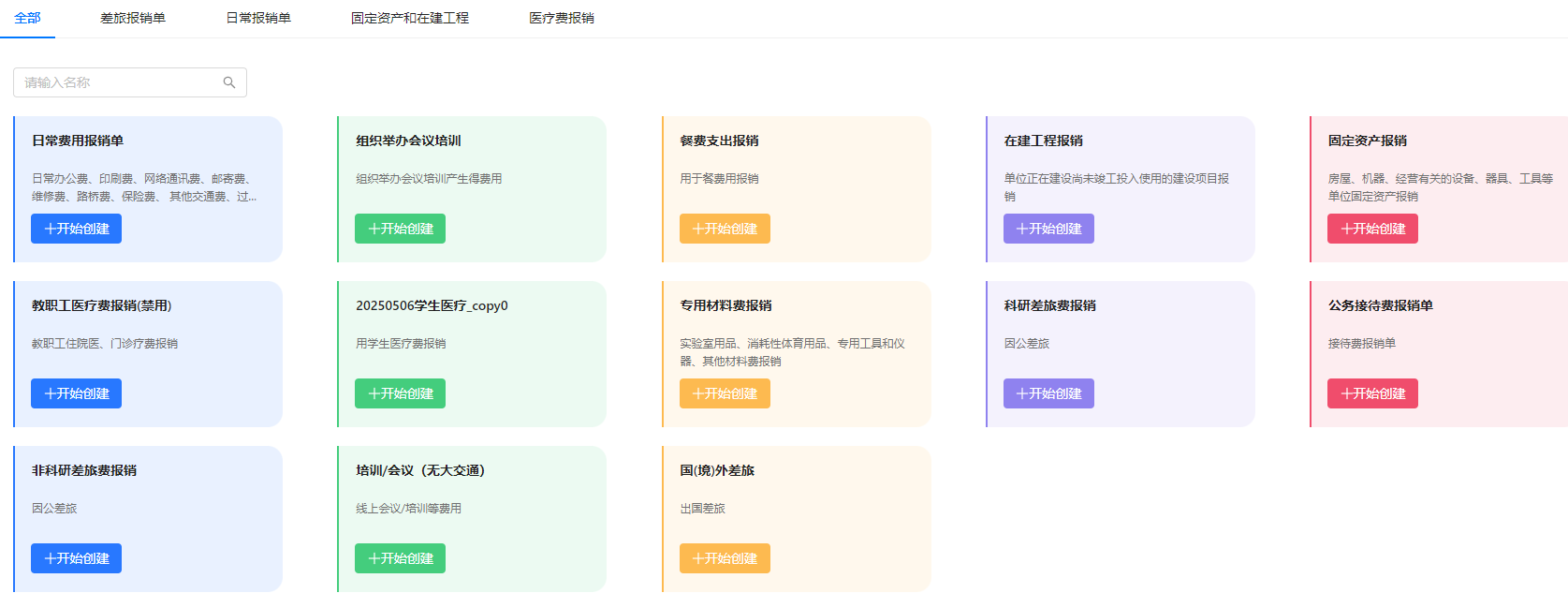 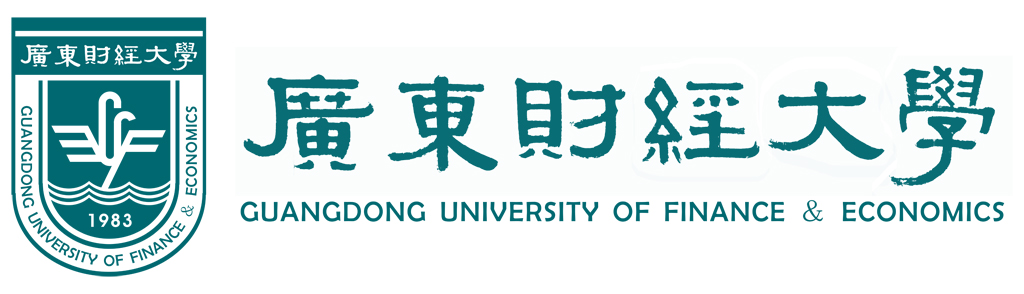 PART 03 日常报销操作指引
上传发票并填写必填信息→“AI填报”
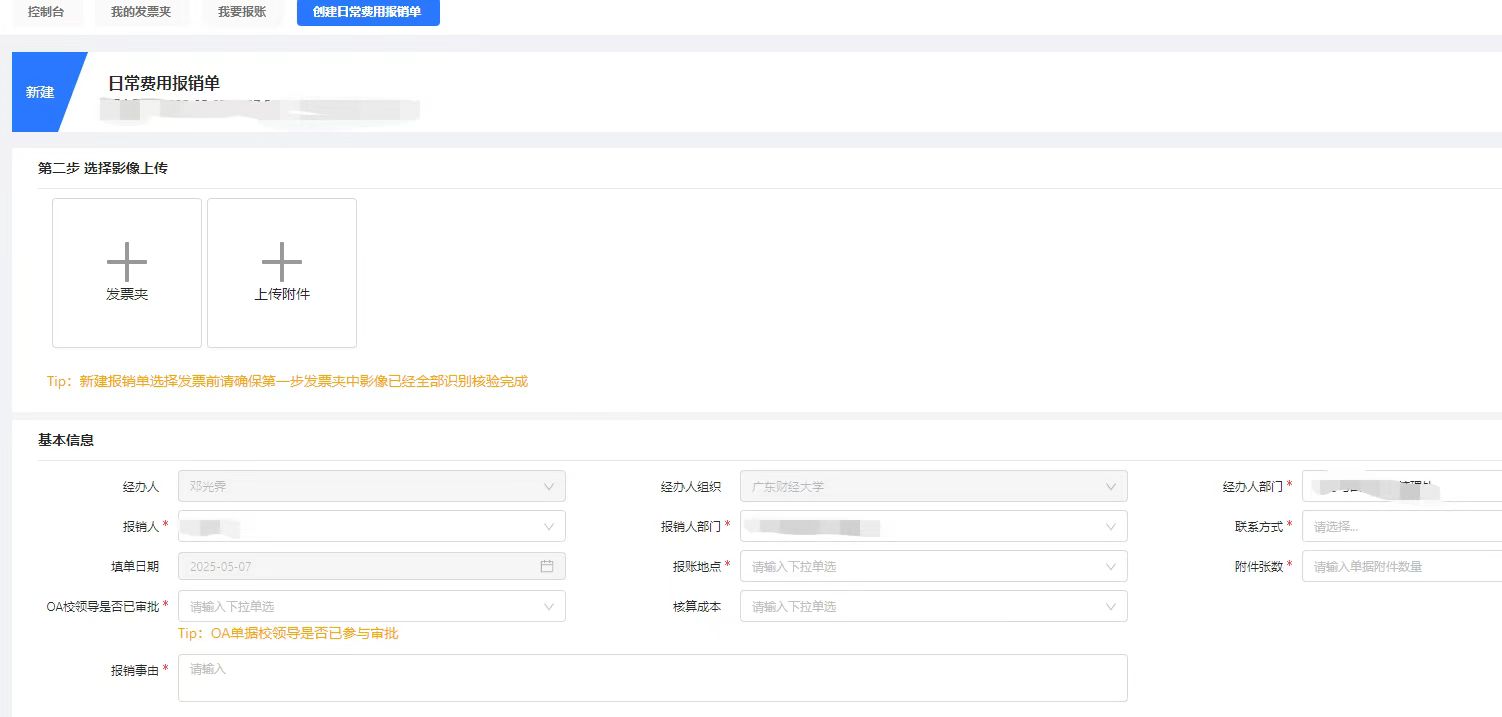 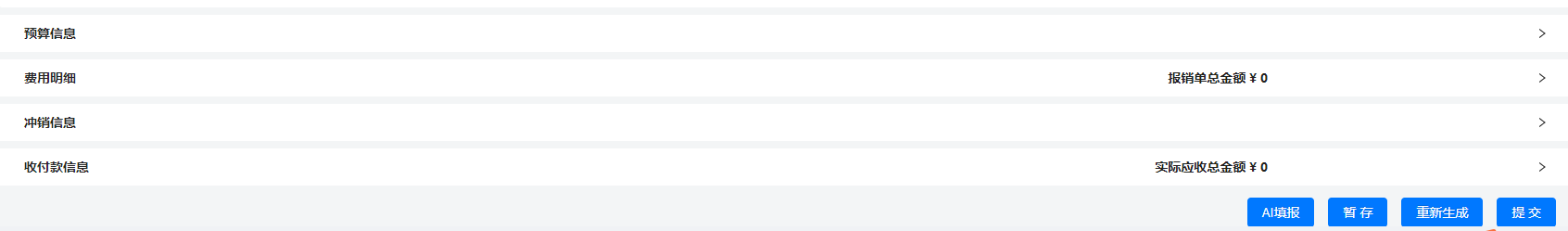 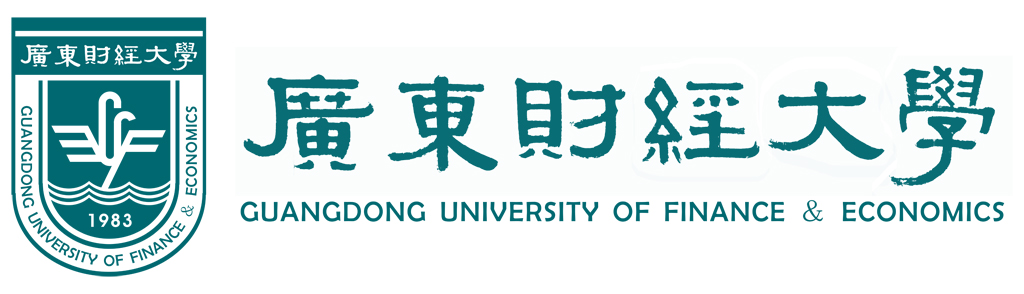 PART 03 日常报销操作指引
完成填报后检查信息→点击“提交”→填报成功，等待审批
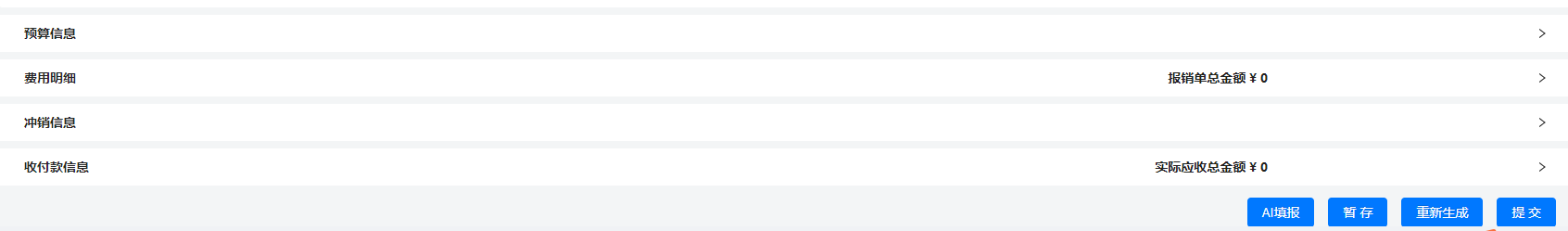 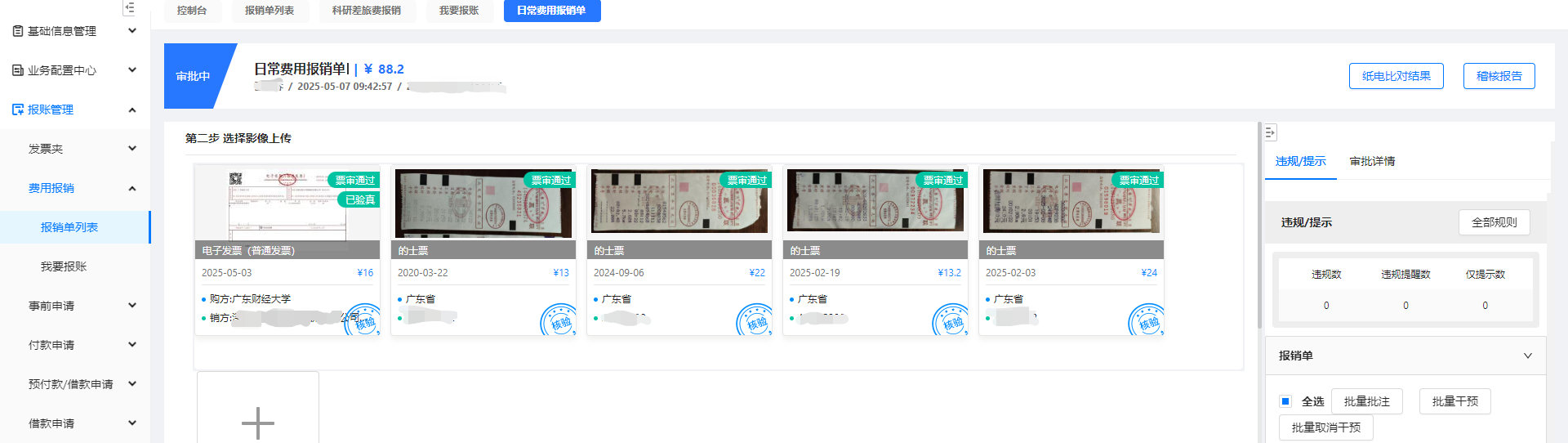 等待审批，可在此查看审批情况
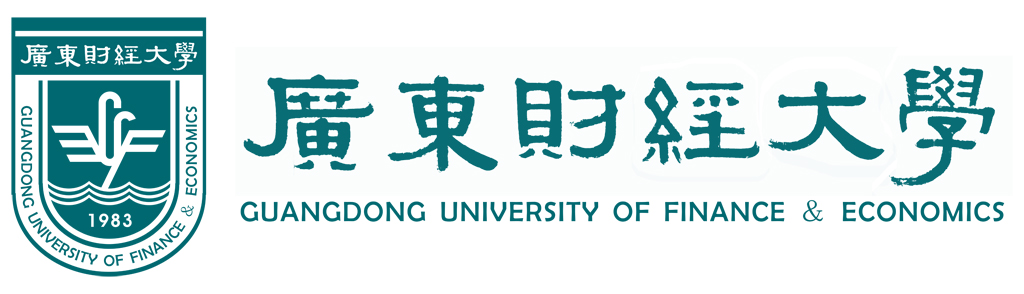 PART 03 日常报销操作指引
审批完成后，“报销单列表”界面项目操作栏出现“打印”选项→打印、交单。
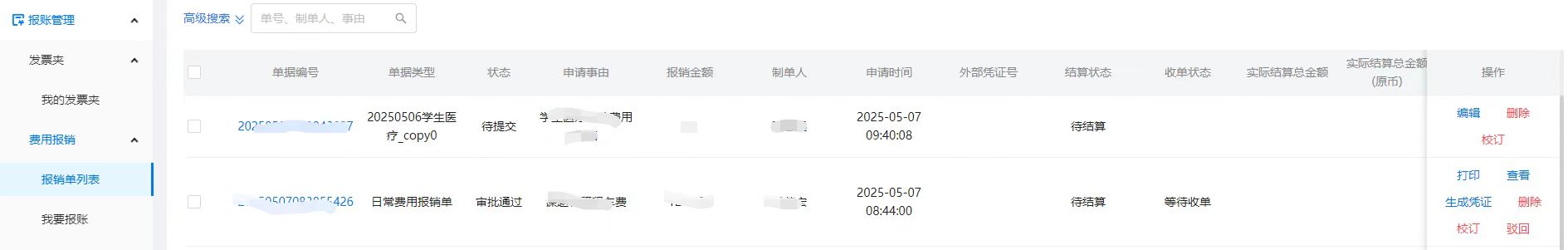 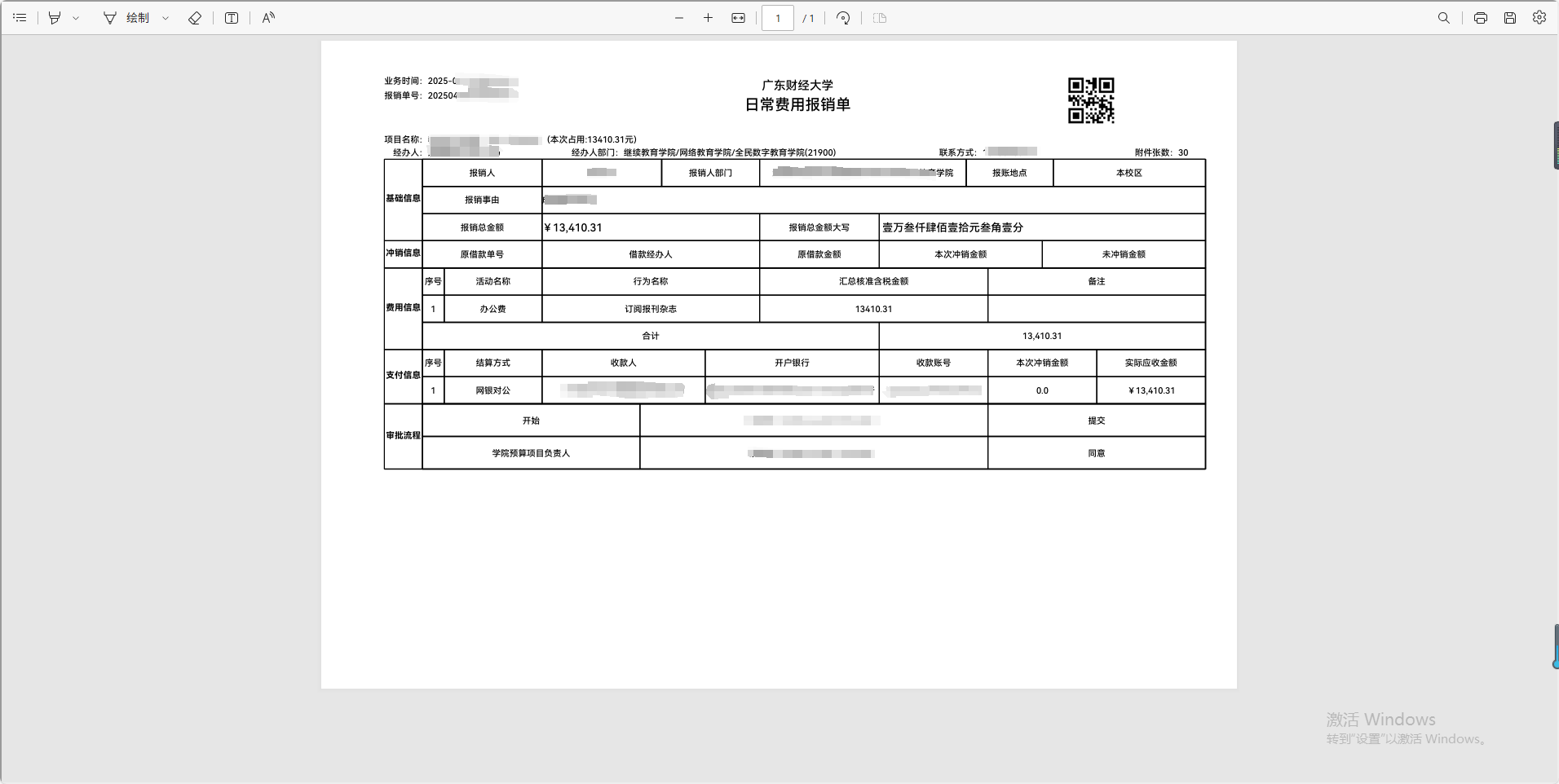 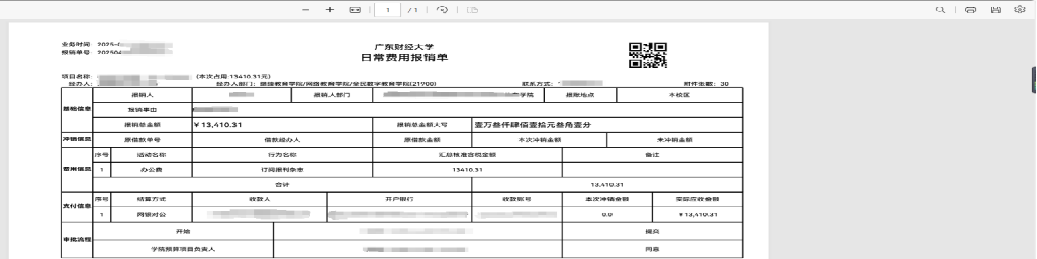 补充信息
• 报账使用资料地址如下：
01 登录方式和票夹的使用
https://www.bilibili.com/video/BV12vSvY6EAk/
02 智能报账审批指引
https://www.bilibili.com/video/BV1xvSvY6EtS/
03 非科研差旅费操作指引
https://www.bilibili.com/video/BV1xvSvY6Eew/
04 日常报销操作指引
https://www.bilibili.com/video/BV1xvSvY6EYZ/

• 下载地址 
链接：https://pan.baidu.com/s/1aKToHlMpgHAe3-79zJbr3w 
提取码：3333
END